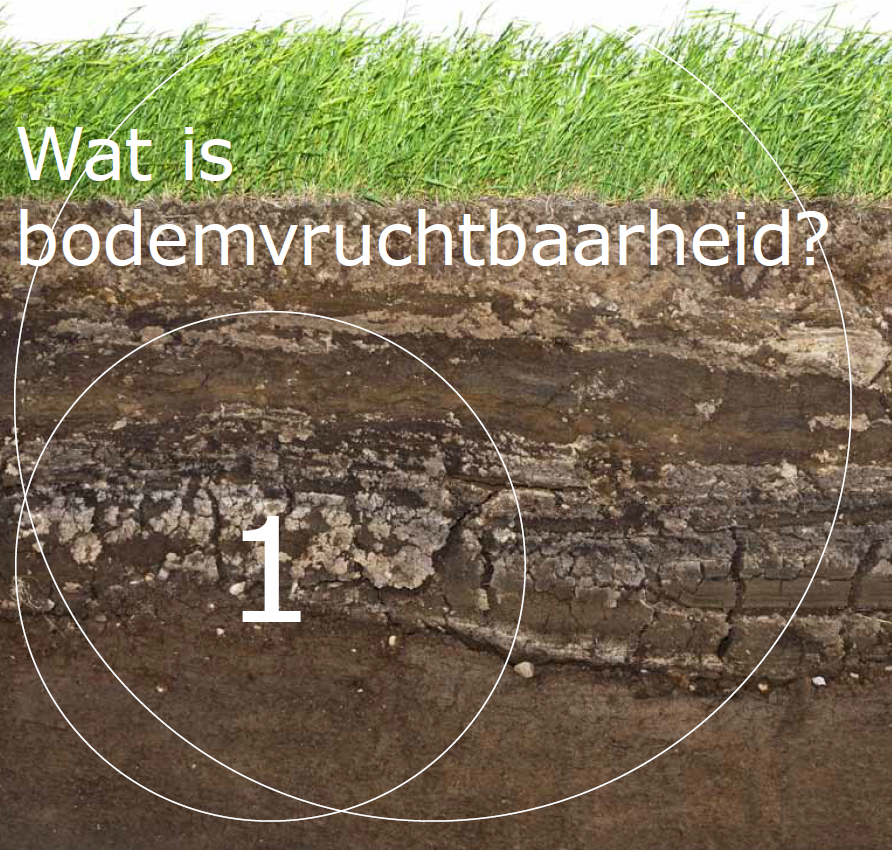 Bodemvruchtbaarheid
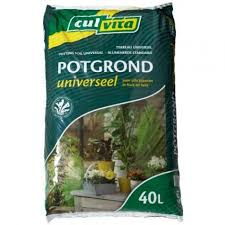 Bodemvruchtbaarheid
De opbrengst en kwaliteit van landbouwgewassen wordt bepaald door veel verschillende factoren zoals:
Gewassoort
Daglengte
Temperatuur
Neerslag
Nutriëntenvoorziening
Management
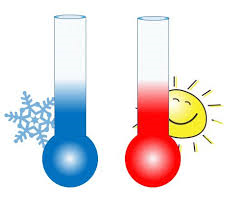 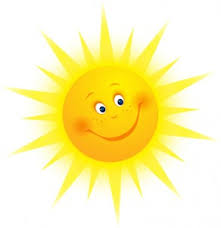 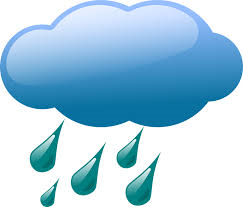 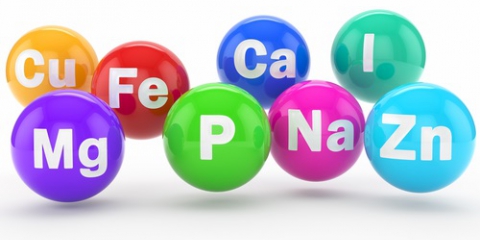 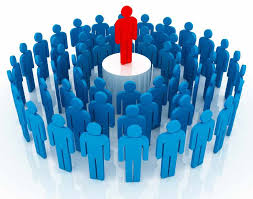 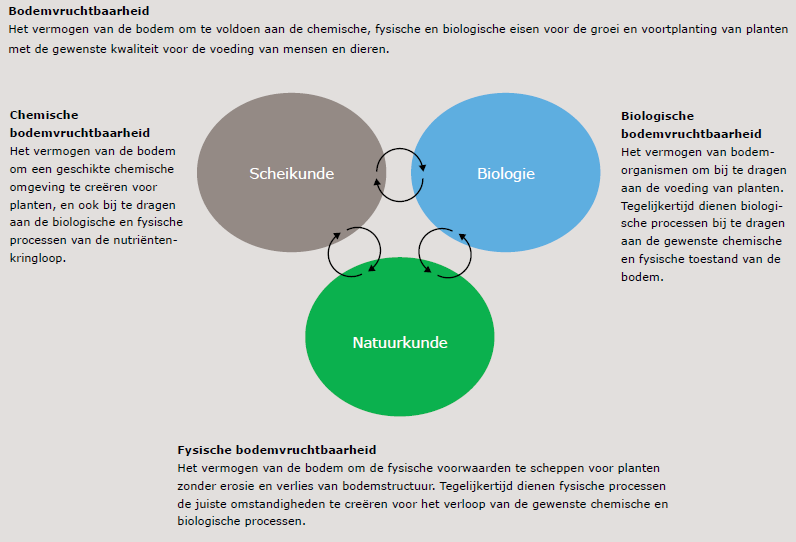 Bodemvruchtbaarheid
Het vermogen van een bepaalde locatie om gewasopbrengst en              -kwaliteit te realiseren noemen we de productiviteit. Het omvat alle chemische, fysische en biologische bodemeigenschappen die nodig zijn voor de groei van planten.
Bodemvruchtbaarheid
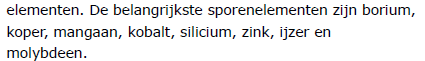 Bodemvruchtbaarheid
Bodemvruchtbaarheid
Bodemvruchtbaarheid
Bodemvruchtbaarheid
Bodemvruchtbaarheid
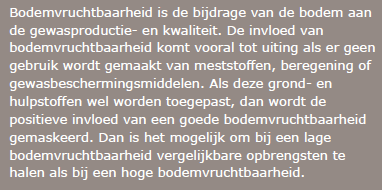 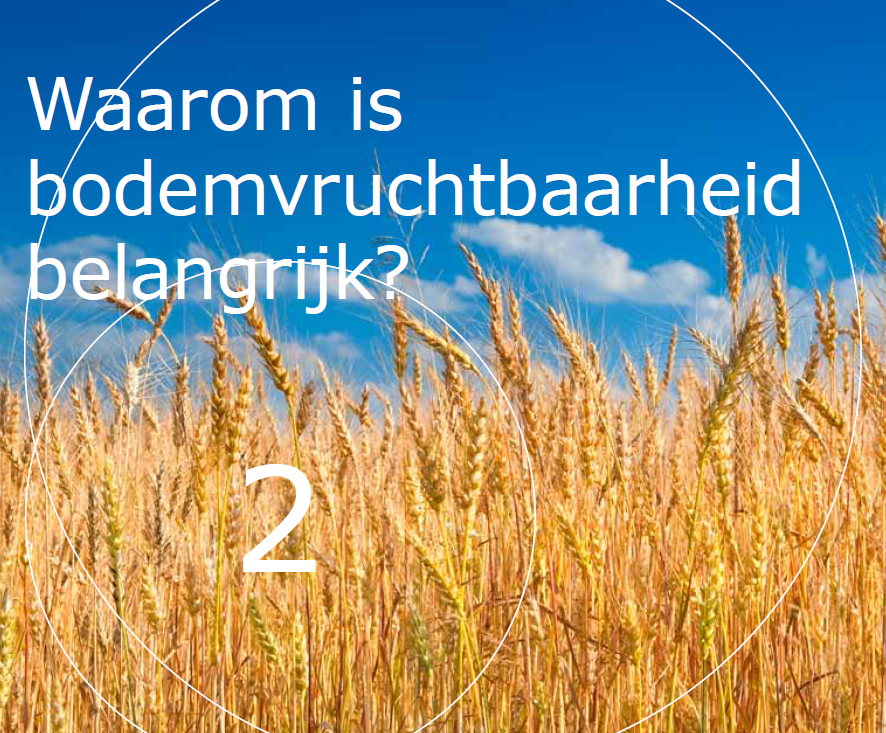 Bodemvruchtbaarheid
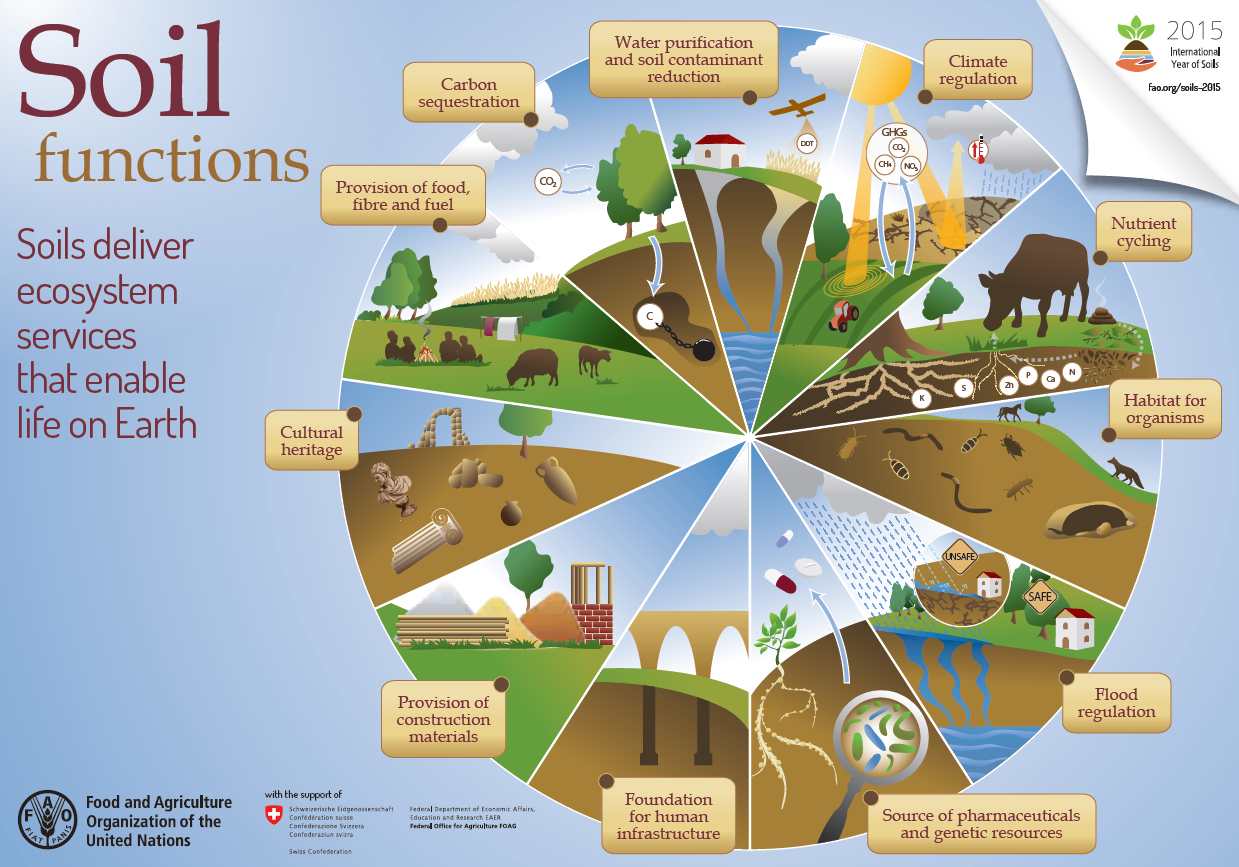 Bodemvruchtbaarheid
Bodemvruchtbaarheid
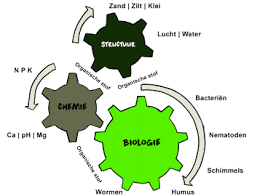 Bodemvruchtbaarheid
Bodemvruchtbaarheid
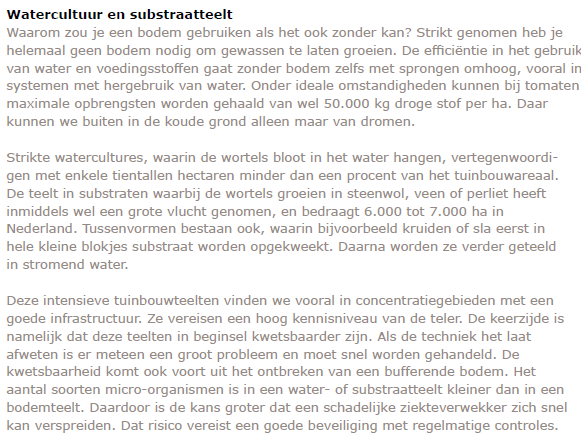 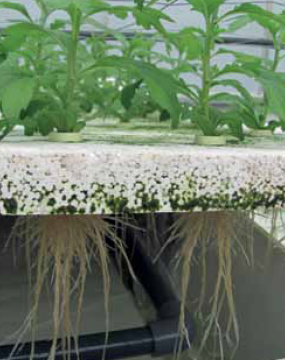